Attenuation & Effective optical depth
Jiafeng lu
5/26/2021
Extinction and Attenuation
Extinction
The amount of light lost along a single sightline due to absorption or scattering away from the line of sight.

Dust property, dust column density
Attenuation
The effective amount of light lost in aggregate for a number of sightlines.

Dust property, dust mass
Distribution
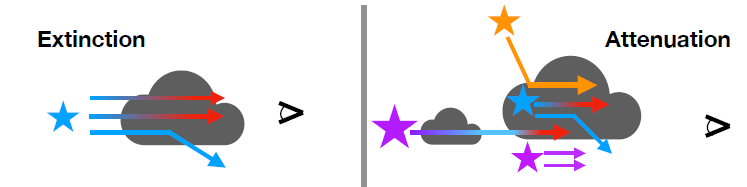 Optical depth
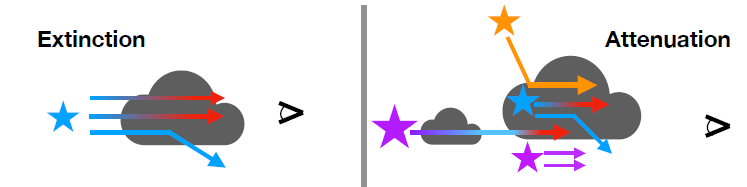 The relative reduction of radiation intensity



Attenuation coefficient
Optical depthUnderstanding from cross section
Medium particles
Cross section : σ

Given number density n, the covering area of particles in dV




n: dust column density, σ: dust property
Optical depth: indicator of dust column density
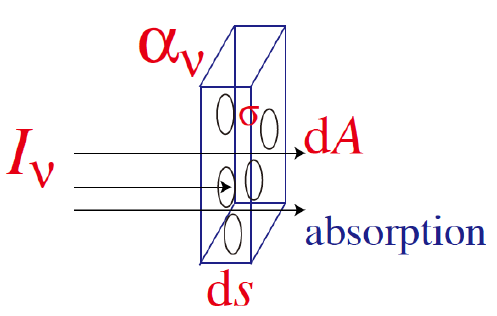 Effective optical depth
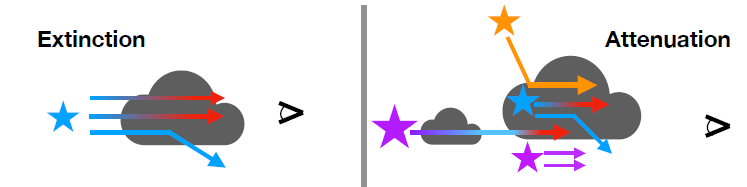 Attenuation  V.S.  Amount of dust
?
Attenuation-distribution based
Example
Effective optical depth
or Uniform mixed
Attenuation-luminosity weighted
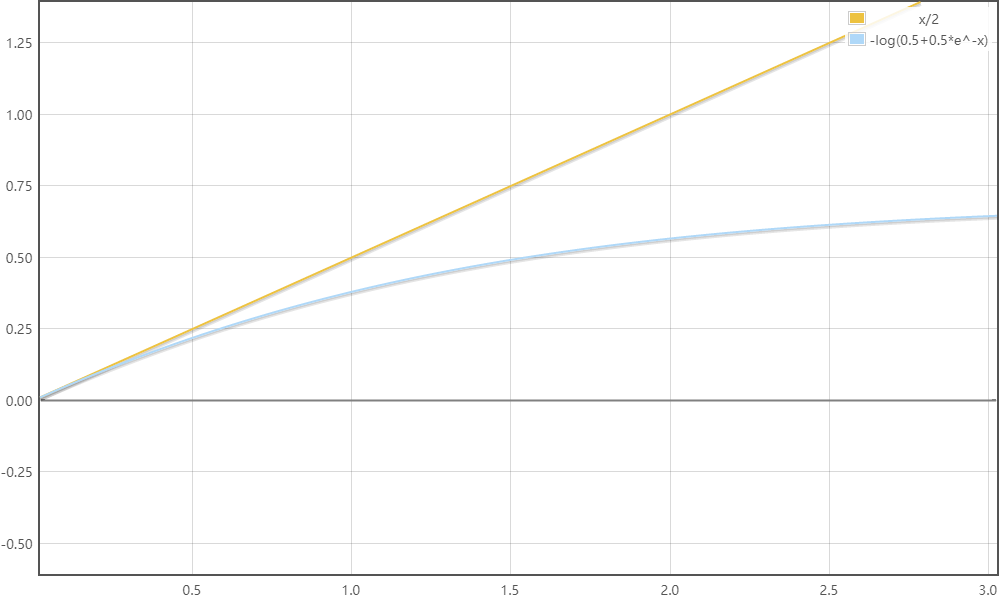 Attenuation
Attenuation-distribution based
Effective optical depth is not deeper than the overall light depth
Attenuation-luminosity weighted
attenuation of low resolution<mean attenuation of high resolution

Inference
Dust mixture & radiative transfer
Attenuation curve
Clumpy dust approximation
Dust mixture & radiative transfer
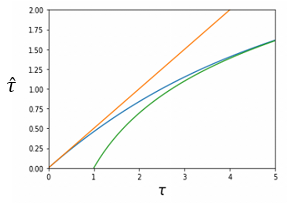 Attenuation curve-distribution
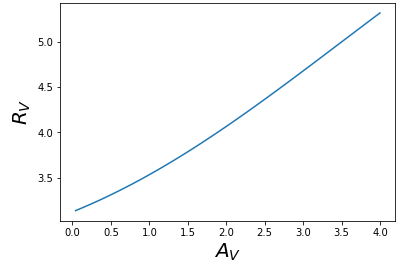 Attenuation curve-luminosity weighted
Clumpy dust approximation
n
Clumpy dust approximation
n
Clumpy dust approximation
balance the tail in binomial distribution
Continuous approximation
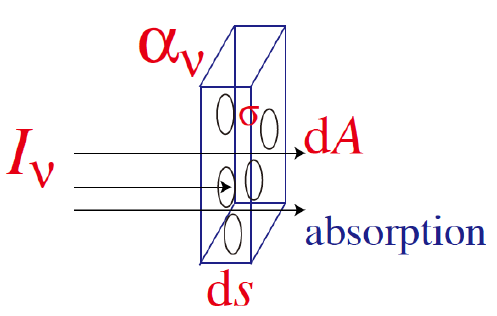 Conclusion
Extinction
Depend on dust property and dust column density
Attenuation
distribution based
luminosity weighted
Inference
Mixing flattens the attenuation curve
Attenuated blue stars make the attenuation curve steep
Clumpy dust attenuate lesser than diffuse dust